HACK THE ARTDIGITAL STORYTELLINGΦωτογραφικό Υλικό
1
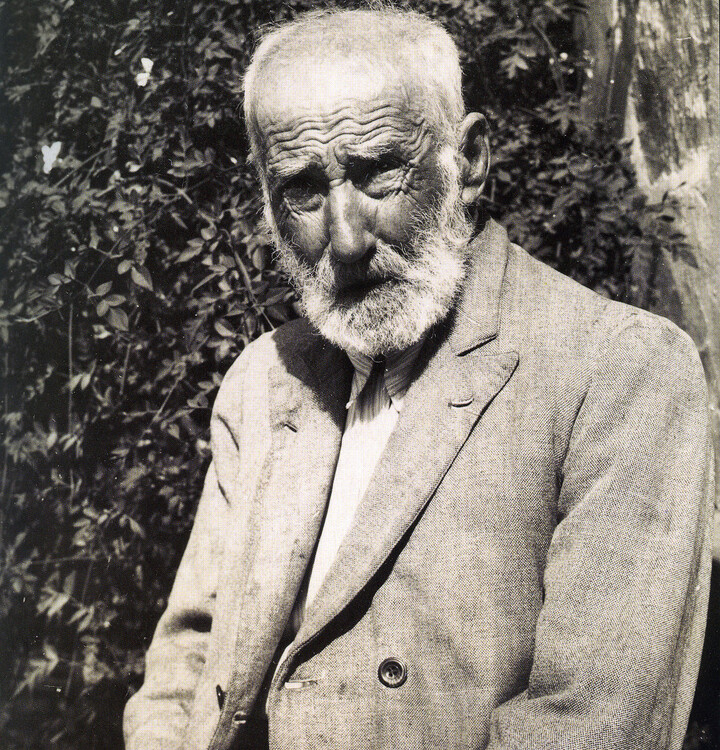 2
Γιανούλης Χαλεπάς
Πηγή: Γουλάκη-Βουτυρά, Α. (2022). Γιανούλης Χαλεπάς: Δούναι και Λαβείν. Αθήνα: Ίδρυμα Ωνάση.
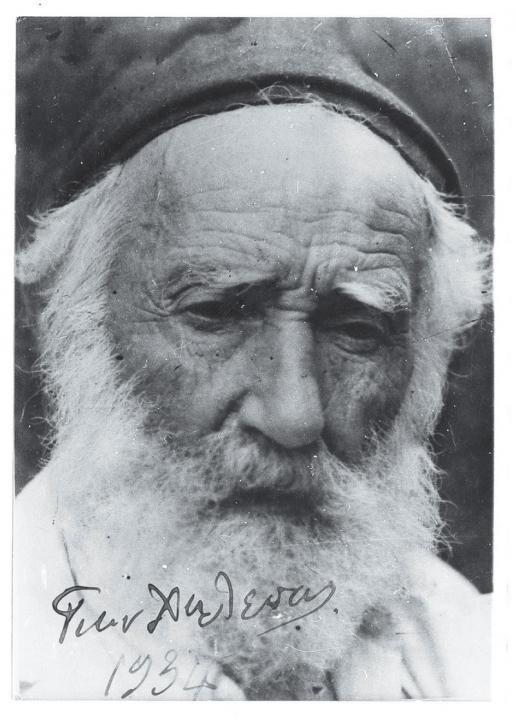 3
Πηγή: https://www.maxmag.gr/afieromata/giannoylis-chalepas-tragiki-istoria-enos-idiofyoys-kallitechni/  [Ανακτήθηκε: 13/10/2022]
4
1. O Γιανούλης Χαλεπάς  και η απαγόρευση καλλιτεχνικής παραγωγής.
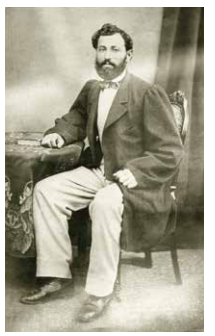 5
Ο Ιωάννης Χαλεπάς, πατέρας του Γιανούλη
(φωτ. Πραξιτέλη Χαλεπά)
Πηγή:
Γουλάκη-Βουτυρά, Α. (2022). Γιανούλης Χαλεπάς: Δούναι και Λαβείν. Αθήνα: Ίδρυμα Ωνάση.
6
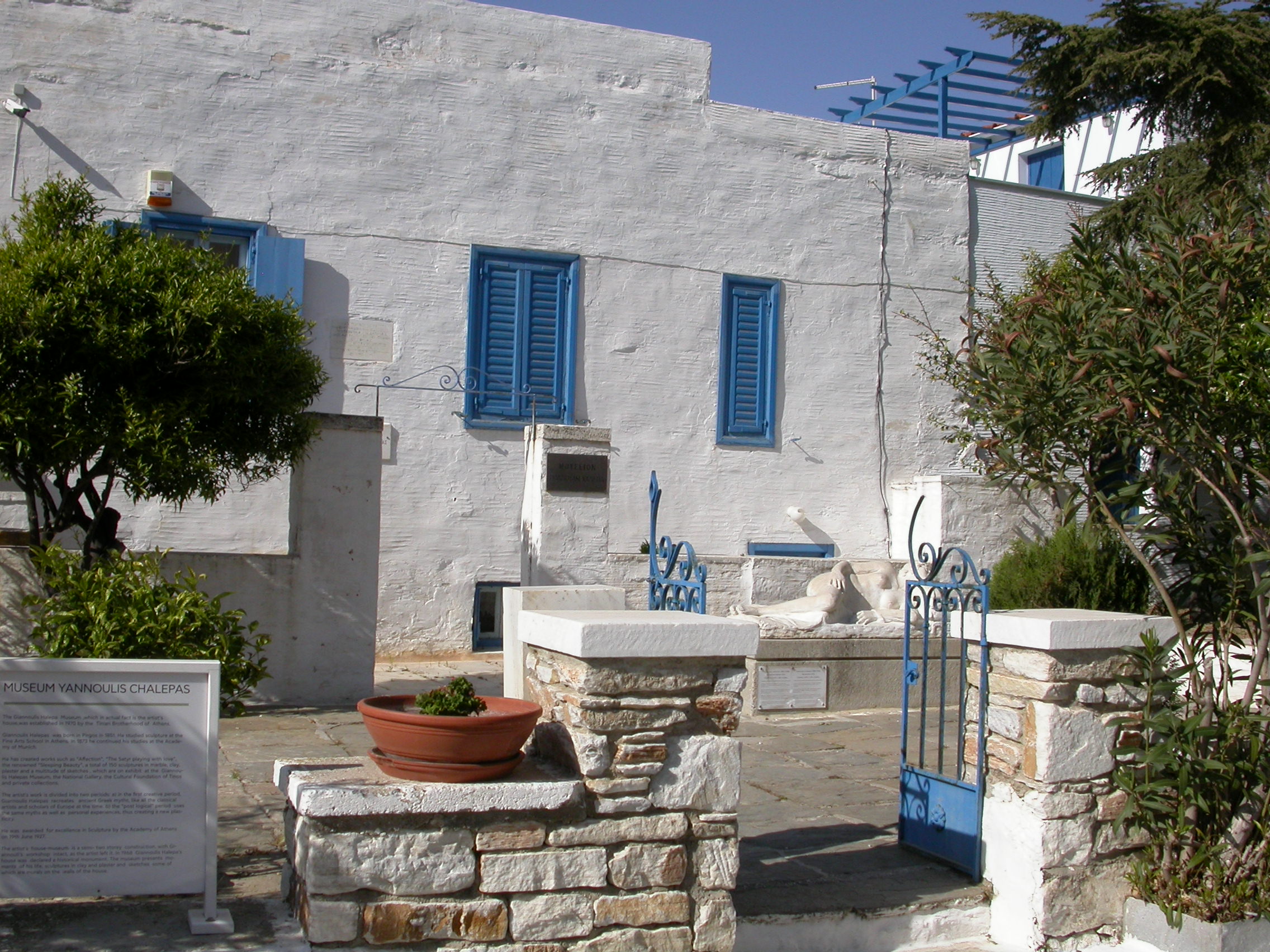 Το σπίτι του Χαλεπά στην Τήνο. 
Πηγή:
https://el.wikipedia.org/wiki/%CE%93%CE%B9%CE%B1%CE%BD%CE%BD%CE%BF%CF%8D%CE%BB%CE%B7%CF%82_%CE%A7%CE%B1%CE%BB%CE%B5%CF%80%CE%AC%CF%82 
[Ανακτήθηκε: 17/11/2022]
7
2. O Γιανούλης Χαλεπάς  και τα φοιτητικά του  χρόνια στο Μόναχο.
8
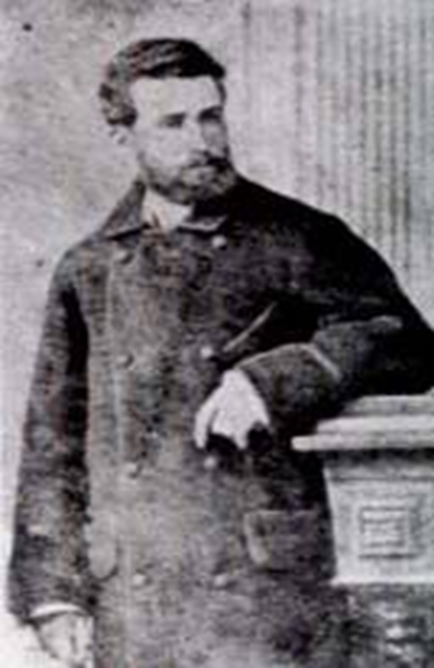 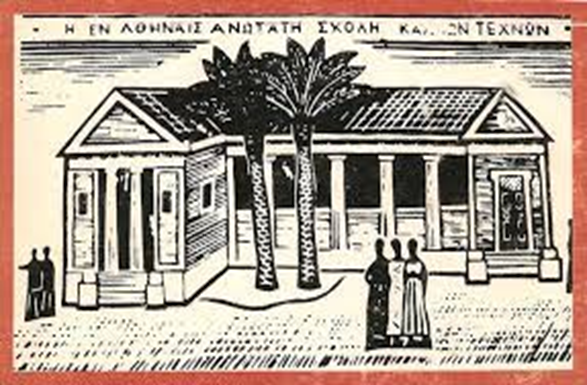 Η Ανωτάτη Σχολή Καλών Τεχνών στην Αθήνα.

Πηγή:

http://www.asfa.gr/ 

[Ανακτήθηκε: 12/11/2022]
Ο Γιανούλης Χαλεπάς σπουδαστής στο Μόναχο.
Πηγή: 
Γουλάκη-Βουτυρά, Α. (2007). Γιαννούλης Χαλεπάς. Αθήνα: Εθνική Πινακοθήκη-Μουσείο Αλέξανδρου Σούτζου.
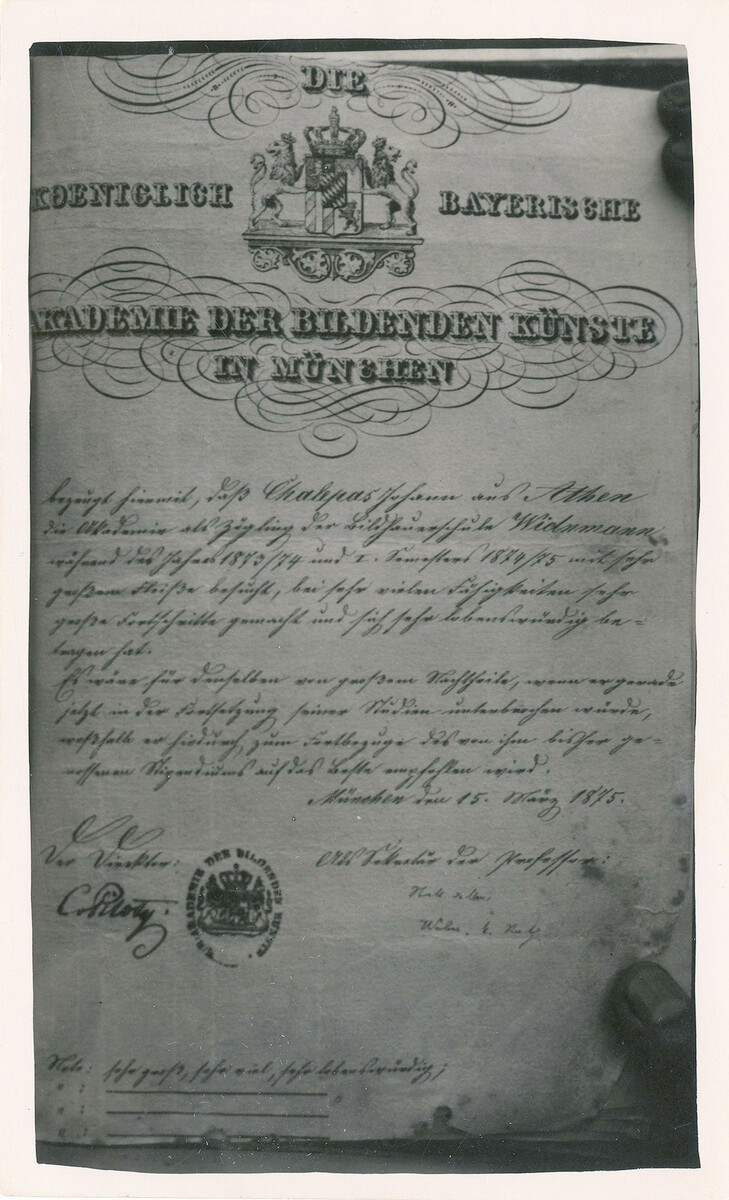 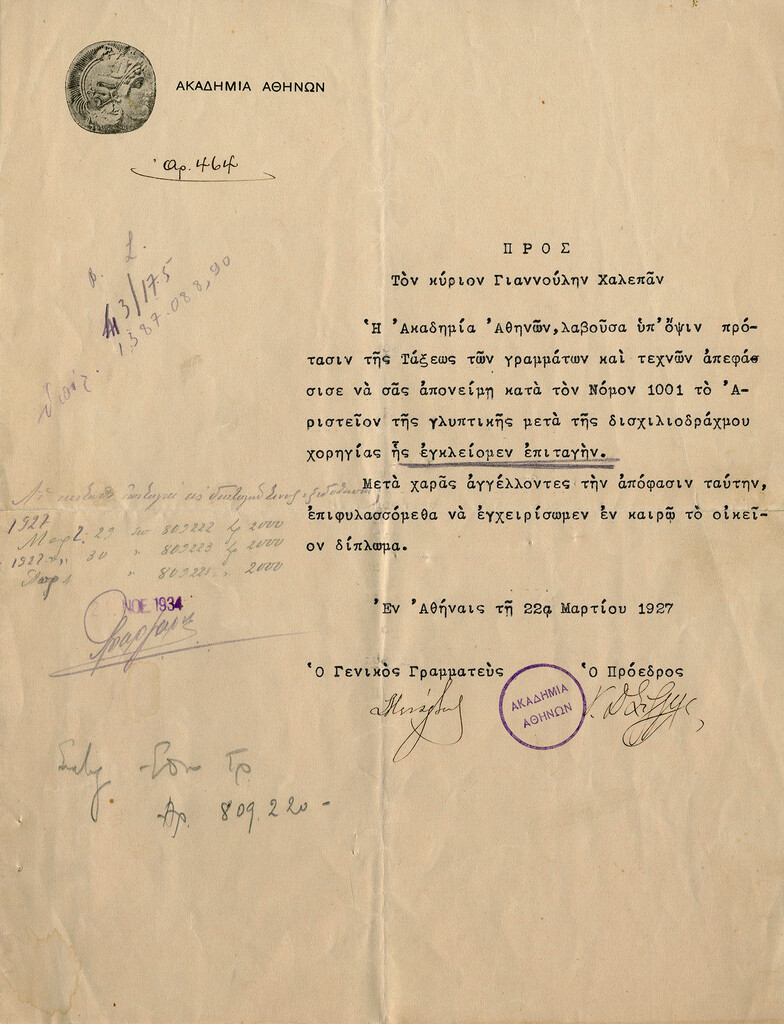 9
Αντίγραφο Αριστείου που απονεμήθηκε στον Γιανούλη Χαλεπά από τη Βασιλική Ακαδημία του Μονάχου, 1875. Δωρεά Μύρωνα Μπικάκη
Πηγές:
https://www.lifo.gr/culture/eikastika/12-spania-ntokoymenta-gia-ton-giannoyli-halepa-apo-psifiopoiimeno-arheio-tis [Ανακτήθηκε: 17/11/2022]
Απονομή του Αριστείου Γραμμάτων και Τεχνών από την Ακαδημία Αθηνών, 1927.
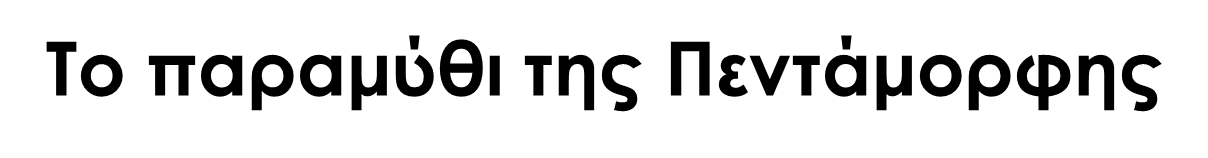 10
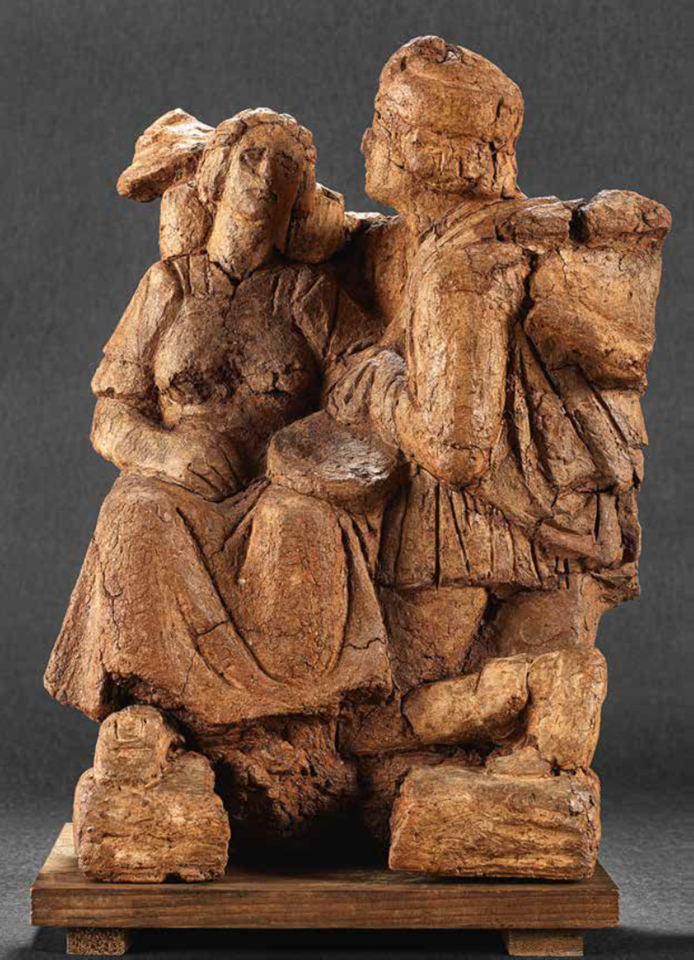 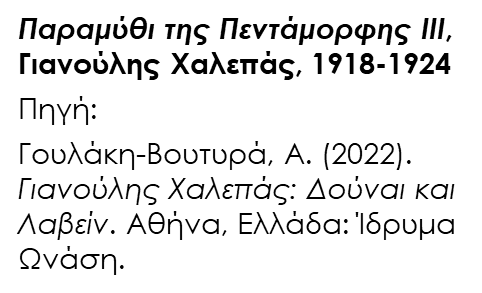 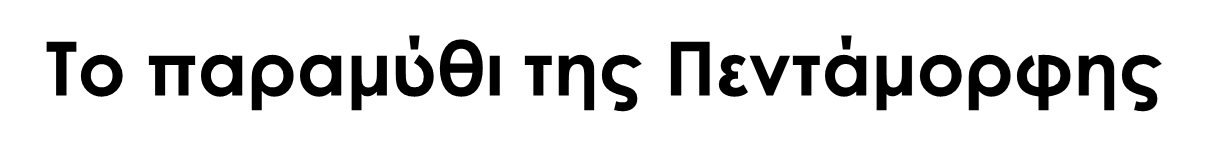 11
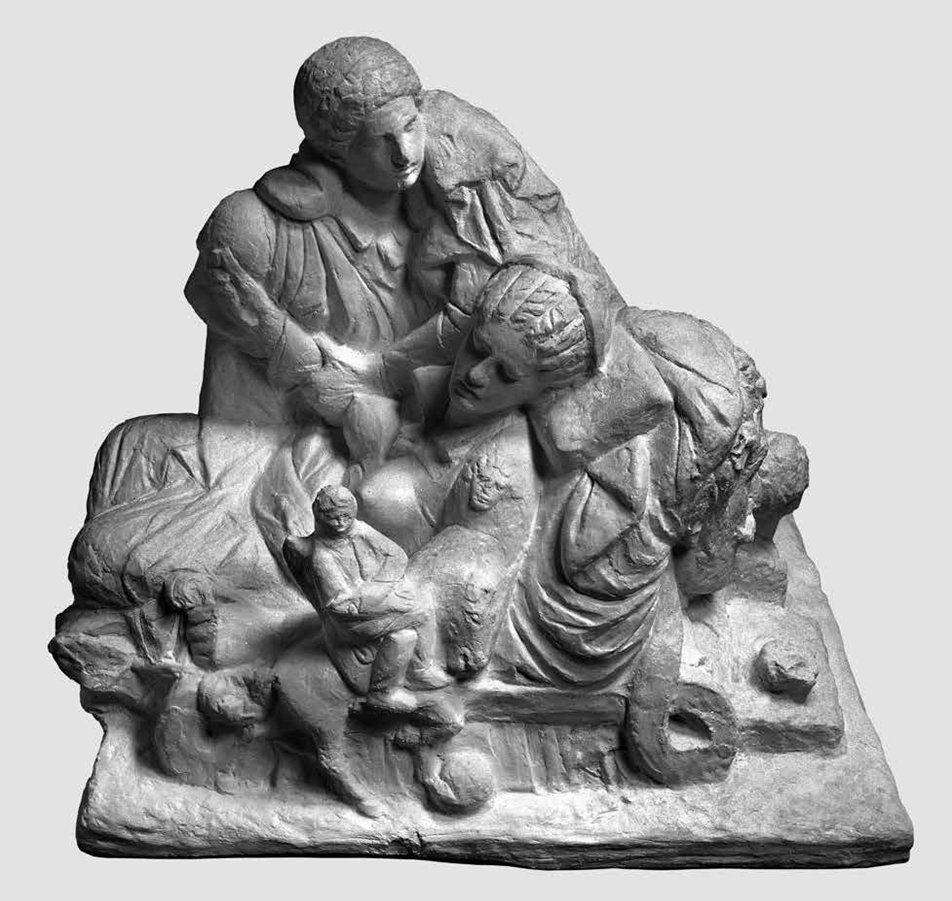 Παραμύθι της Πεντάμορφης ΙΙ, Γιανούλης Χαλεπάς, 1918

Πηγή:

Γουλάκη-Βουτυρά, Α. (2022). Γιανούλης Χαλεπάς: Δούναι και Λαβείν. Αθήνα: Ίδρυμα Ωνάση.
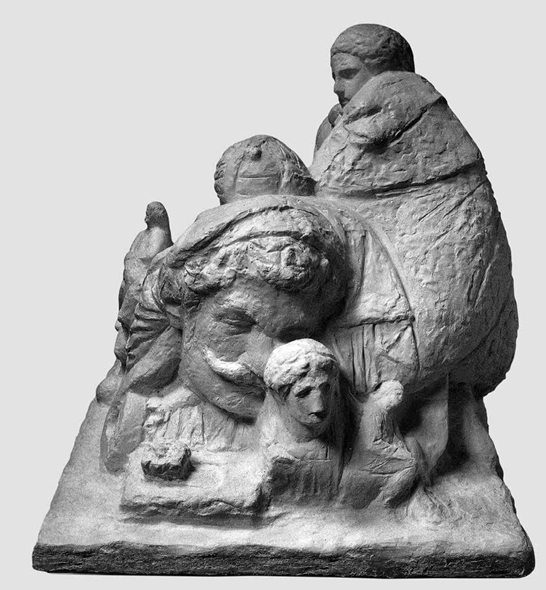 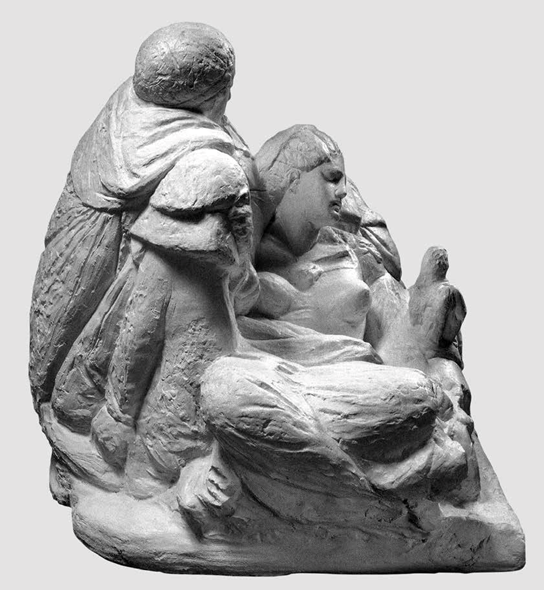 Παραμύθι της Πεντάμορφης ΙΙ, Γιανούλης Χαλεπάς, 1918
Πηγή:
Γουλάκη-Βουτυρά, Α. (2022). Γιανούλης Χαλεπάς: Δούναι και Λαβείν. Αθήνα: Ίδρυμα Ωνάση.
12
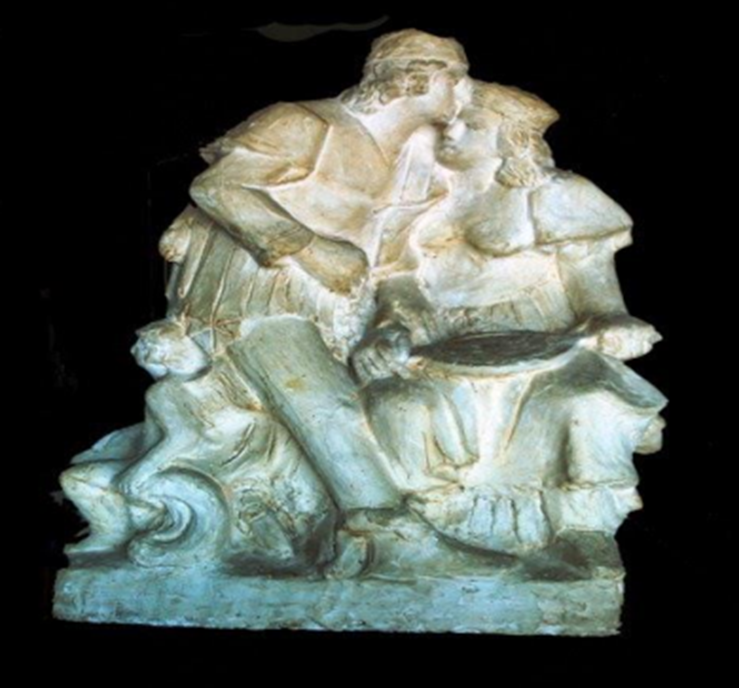 Παραμύθι της Πεντάμορφης ΙV, Γιανούλης Χαλεπάς, 1918-1924

Πηγή:

Γουλάκη-Βουτυρά, Α. (2022). Γιανούλης Χαλεπάς: Δούναι και Λαβείν. Αθήνα: Ίδρυμα Ωνάση.
13
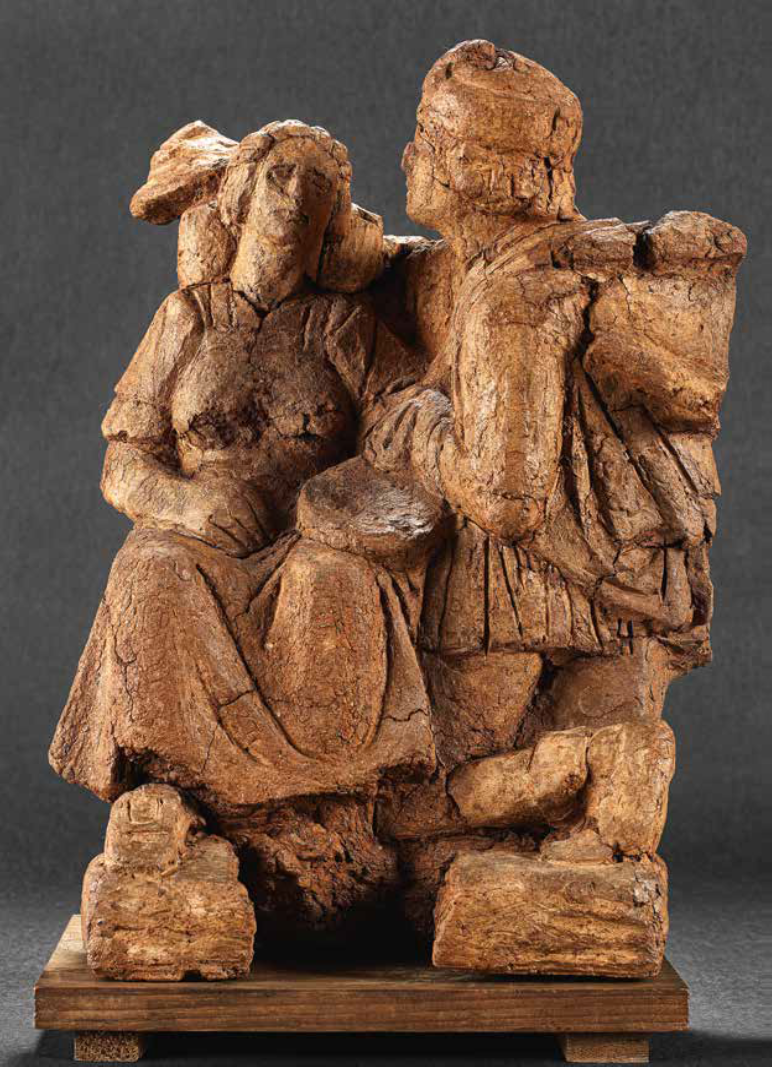 14
Παραμύθι της Πεντάμορφης ΙΙΙ, Γιανούλης Χαλεπάς, 1918-1924

Πηγή:

Γουλάκη-Βουτυρά, Α. (2022). Γιανούλης Χαλεπάς: Δούναι και Λαβείν. Αθήνα: Ίδρυμα Ωνάση.
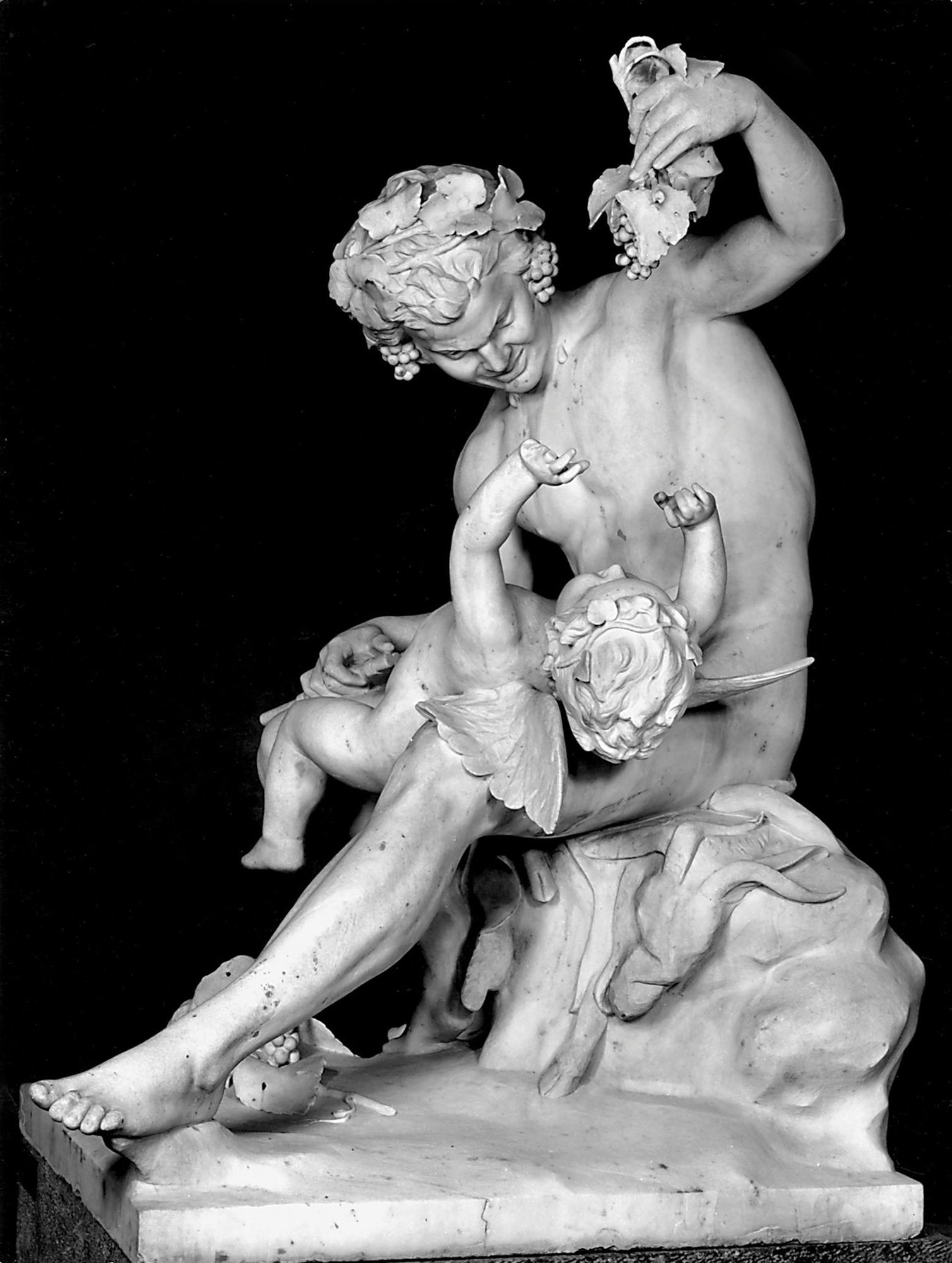 15
Ο Σάτυρος που παίζει με τον Έρωτα, 1877.

Πηγή:

Γουλάκη-Βουτυρά, Α. (2022). Γιανούλης Χαλεπάς: Δούναι και Λαβείν. Αθήνα: Ίδρυμα Ωνάση.
16
3.	Ο Γιανούλης Χαλεπάς και η ψυχική ασθένεια. Η ψυχική νόσος στην τέχνη.
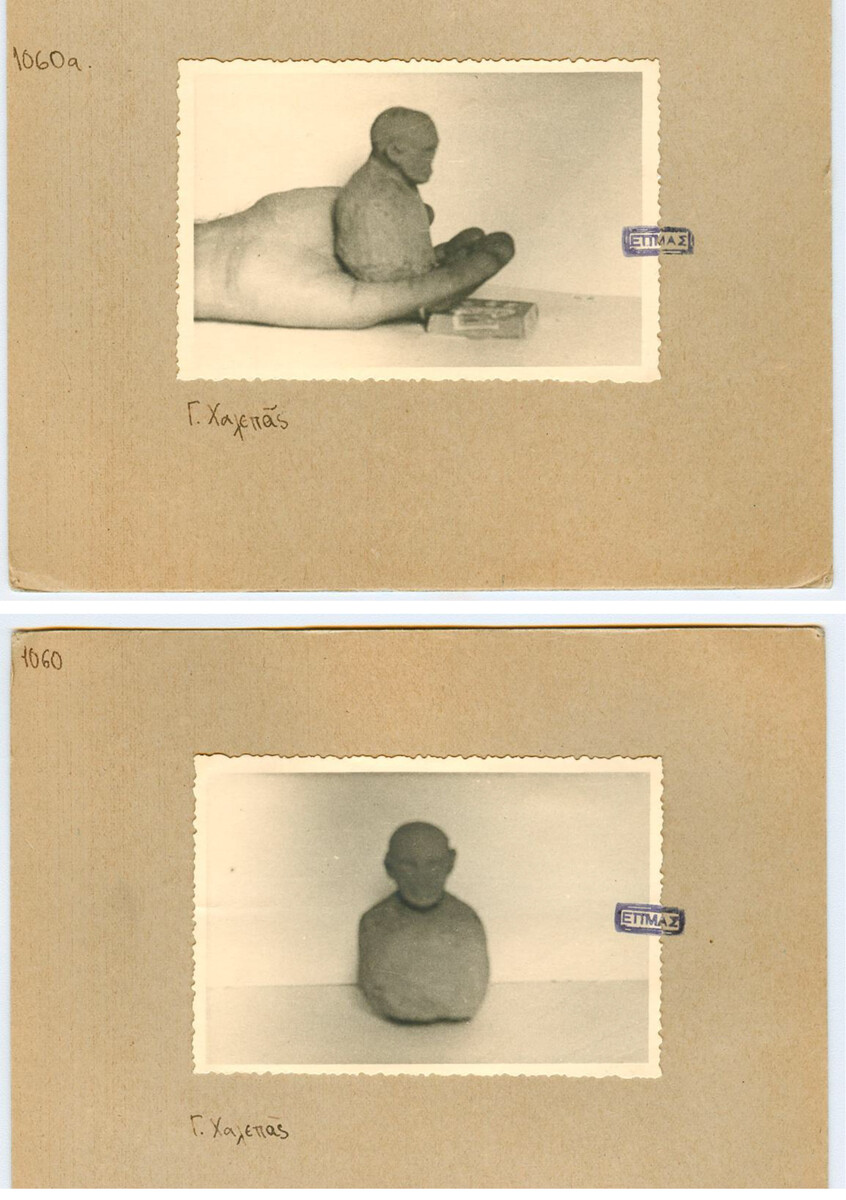 17
(Το μοναδικό αγαλματάκι από πηλό) Έργο του Γιανούλη Χαλεπά που σώζεται από την περίοδο της νοσηλείας του στο Δημόσιο Ψυχιατρείο Κέρκυρας (1888-1902). Η μορφή αυτή, δουλεμένη εντελώς λιτά, με το πρόσωπο ακατέργαστο και εν μέρει παραμορφωμένο, θα μπορούσε ίσως να χαρακτηριστεί μια τραγική αυτοπροσωπογραφία του.
Πηγή:
https://www.lifo.gr/culture/eikastika/12-spania-ntokoymenta-gia-ton-giannoyli-halepa-apo-psifiopoiimeno-arheio-tis [Ανακτήθηκε: 17/11/2022]
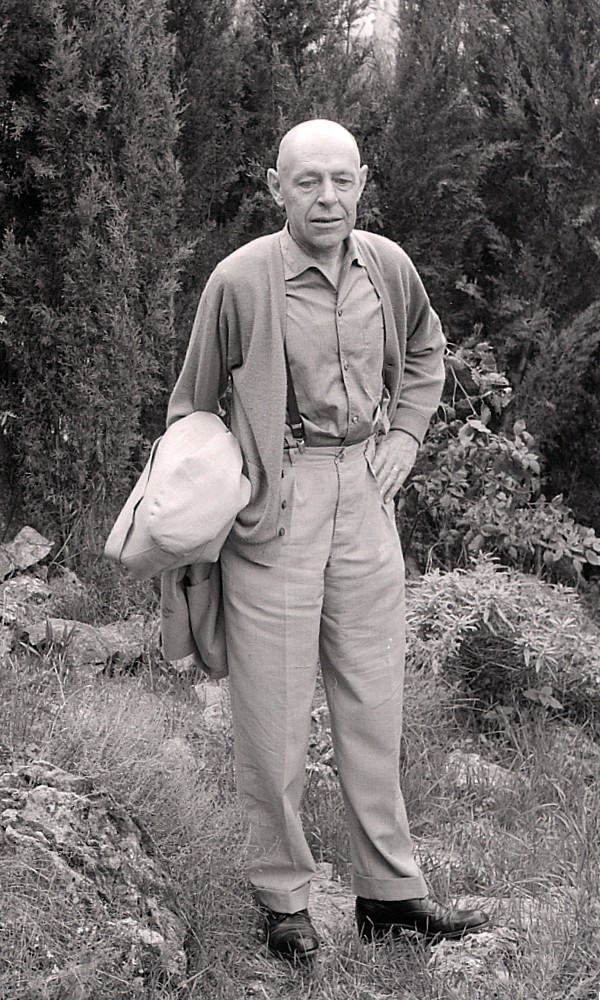 18
Jean Dubuffet
Πηγή:
https://el.wikipedia.org/wiki/%CE%96%CE%B1%CE%BD_%CE%9D%CF%84%CF%85%CE%BC%CF%80%CF%85%CF%86%CE%AD 
[Ανακτήθηκε: 17/11/2022]
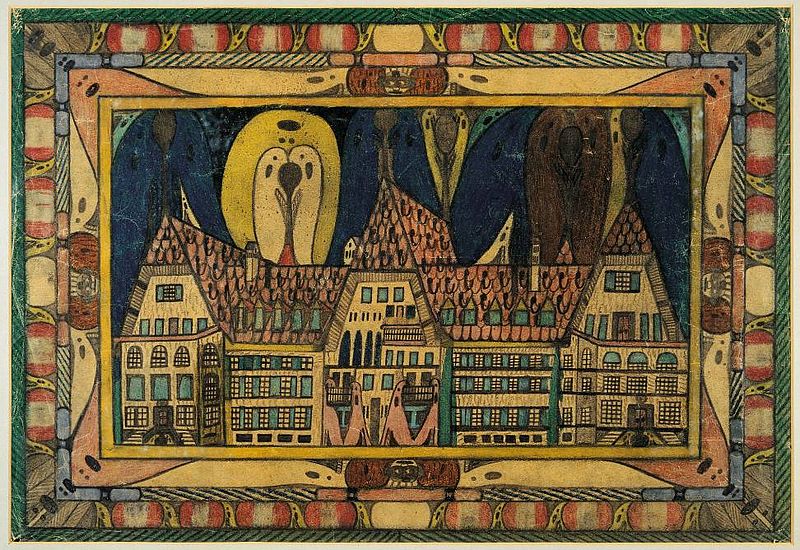 19
Adolf Wölfli, 'Die psychiatrische Klinik Waldau 1921', Ausschnitt aus einer Zeichnung, 1921.
Πηγή: https://www.artmag.gr/art-history/art-history/item/4272-art-brut-outsider-art [Ανακτήθηκε 18/11/2022]
20
4. Γιανούλης Χαλεπάς: Η απελευθέρωση.
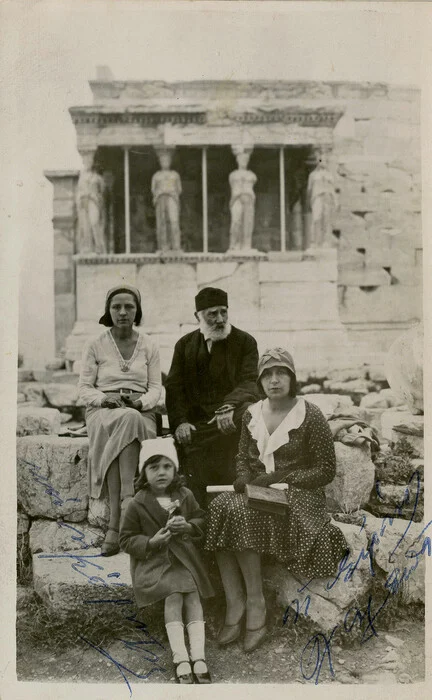 21
Ο Γιανούλης Χαλεπάς στην Ακρόπολη το 1930 με την Ειρήνη Χαλεπά, την αδελφή της, Μαριάνθη Κουβαρά, και τη μικρή Κατερίνα Χαλεπά. Δωρεά Μύρωνα Μπικάκη.
Πηγή: https://www.lifo.gr/culture/eikastika/giannoylis-halepas-i-tragiki-zoi-toy-megalyteroy-ellina-glypti
[Ανακτήθηκε: 16/11/2022]
Ο Χαλεπάς ανάμεσα σε χορεύτριες, στην οικία της οδού Δαφνομήλη.
Πηγή: https://www.lifo.gr/culture/eikastika/giannoylis-halepas-i-tragiki-zoi-toy-megalyteroy-ellina-glypti
[Ανακτήθηκε: 13/11/2022]
Κείμενο και αφιέρωση του Χαλεπά στην
ανιψιά του, Ειρήνη.
Πηγή: Γουλάκη-Βουτυρά, Α. (2022). Γιανούλης Χαλεπάς: Δούναι και Λαβείν. Αθήνα: Ίδρυμα Ωνάση.
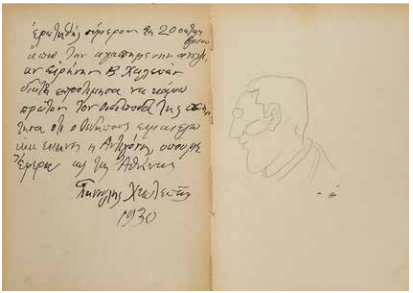 22
23
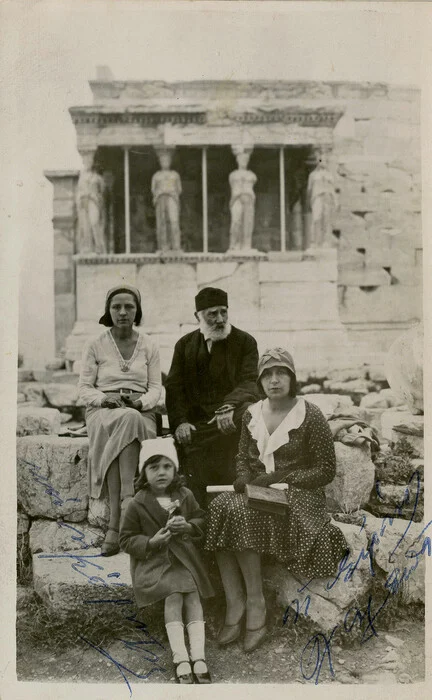 Ο Γιανούλης Χαλεπάς στην Ακρόπολη το 1930 με την Ειρήνη Χαλεπά, την αδελφή της, Μαριάνθη Κουβαρά, και τη μικρή Κατερίνα Χαλεπά. Δωρεά Μύρωνα Μπικάκη.
Πηγή: https://www.lifo.gr/culture/eikastika/giannoylis-halepas-i-tragiki-zoi-toy-megalyteroy-ellina-glypti
[Ανακτήθηκε: 13/10/2022]
24
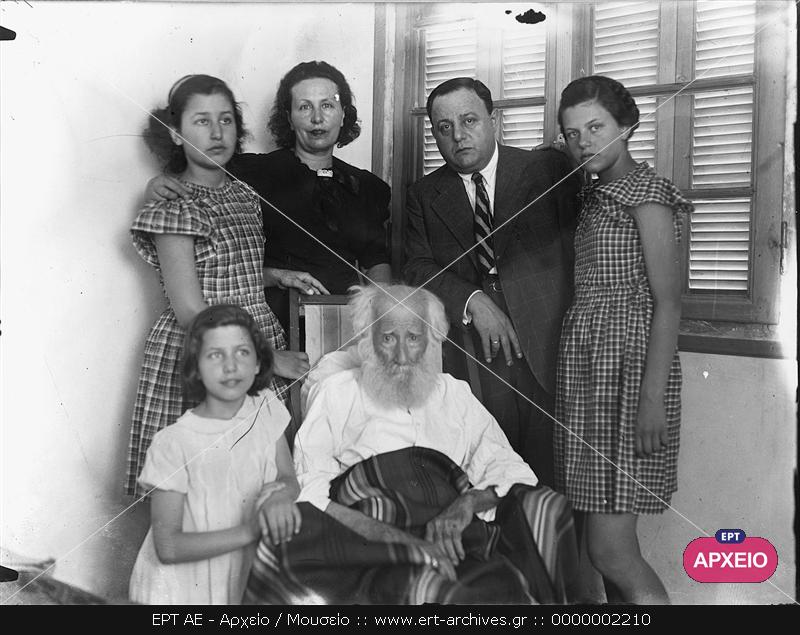 Φωτογραφία του Γιανούλη Χαλεπά σε προχωρημένη ηλικία με την οικογένειά του.
Πηγή: https://archive.ert.gr/2210/
[Ανακτήθηκε: 9/10/2022]
25
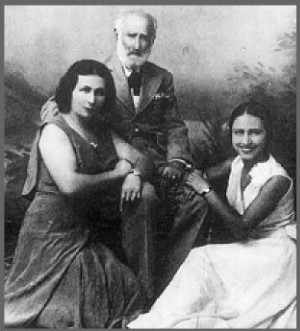 Ο Χαλεπάς με τις ανιψιές του, Ειρήνη και Ευτυχία, μετά το 1930 (αρχείο οικ. Β. Χαλεπά).
Πηγή: Γουλάκη-Βουτυρά, Α. (2022). Γιανούλης Χαλεπάς: Δούναι και Λαβείν. Αθήνα: Ίδρυμα Ωνάση.
26
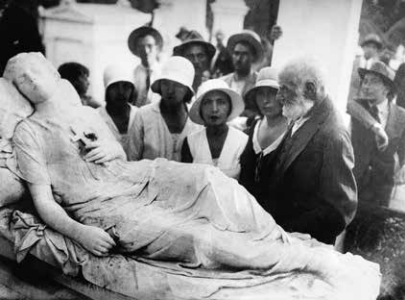 Επίσκεψη του Χαλεπά στην Κοιμωμένη, στο Α΄ Νεκροταφείο της Αθήνας, Αύγουστος 1930 (Αρχείο
οικ. Β. Χαλεπά)
Πηγή: Γουλάκη-Βουτυρά, Α. (2022). Γιανούλης Χαλεπάς: Δούναι και Λαβείν. Αθήνα: Ίδρυμα Ωνάση.
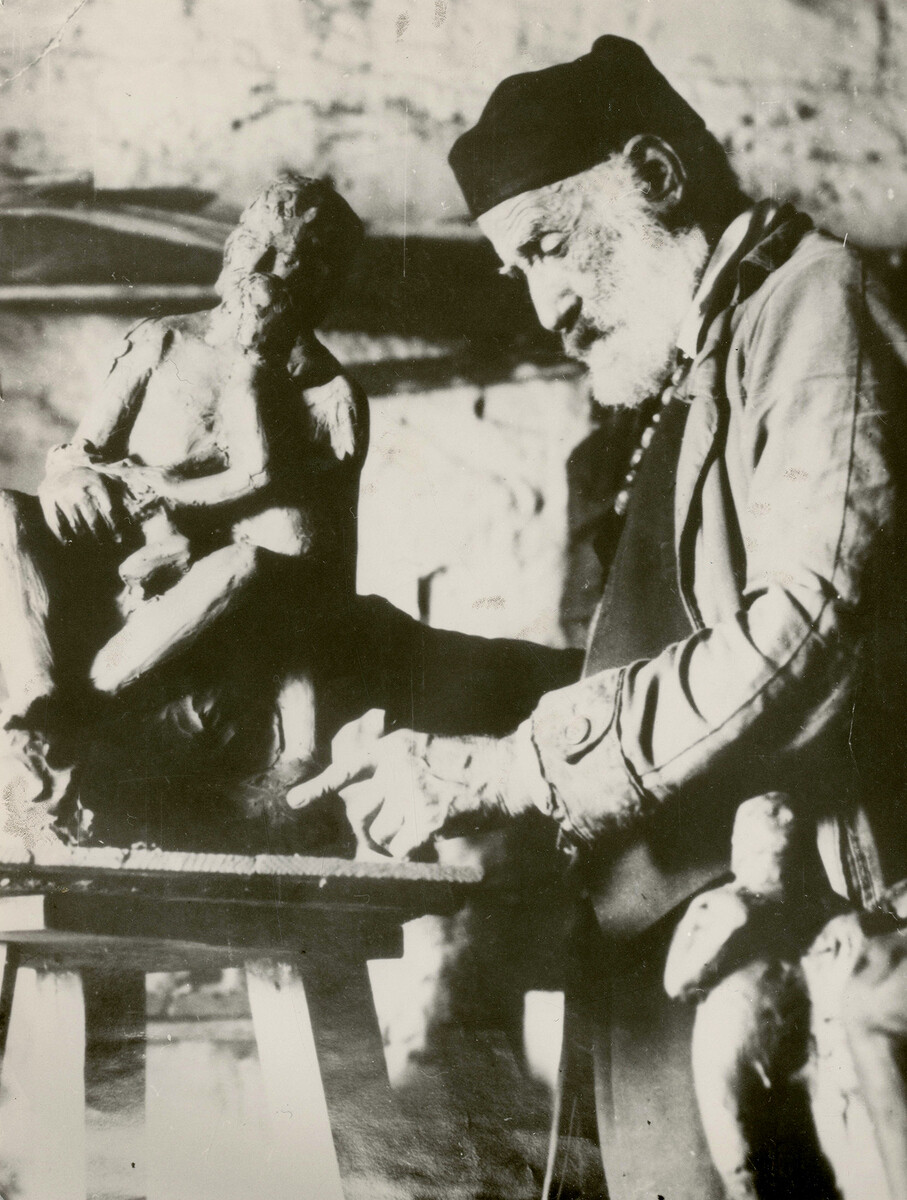 Ο Γιανούλης Χαλεπάς δουλεύει το έργο Σάτυρος και Έρως. Στον λαιμό του φοράει το κομπολόι του, 1931.
Πηγή: https://www.lifo.gr/culture/eikastika/giannoylis-halepas-i-tragiki-zoi-toy-megalyteroy-ellina-glypti
https://www.lifo.gr/culture/eikastika/12-spania-ntokoymenta-gia-ton-giannoyli-halepa-apo-psifiopoiimeno-arheio-tis [Ανακτήθηκε: 17/11/2022]
27
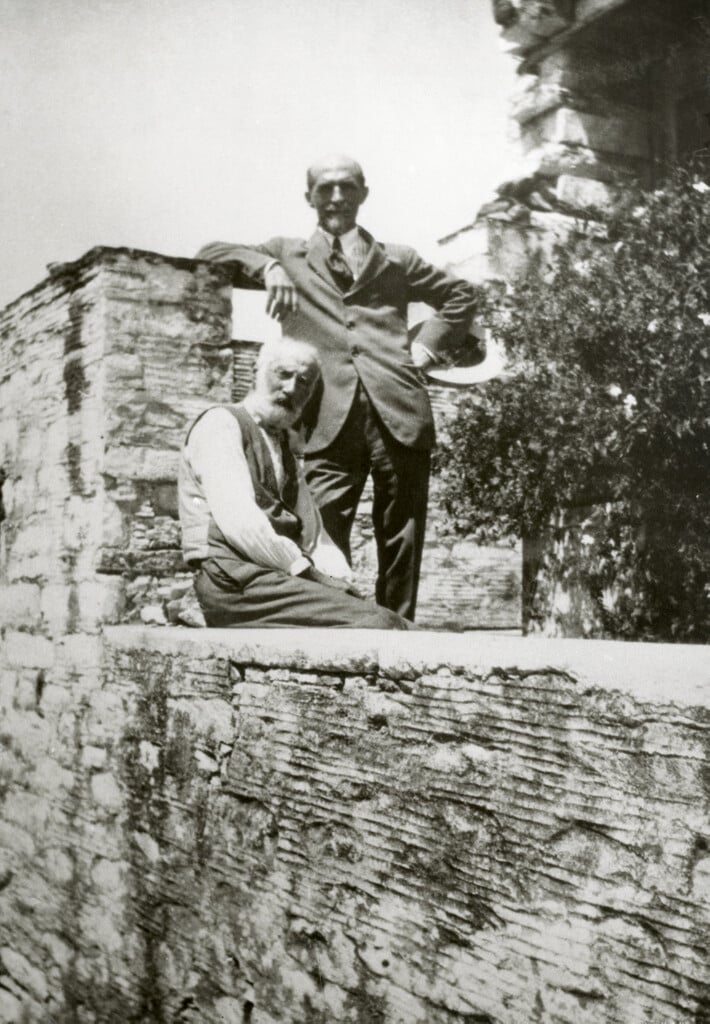 28
Ο Γιανούλης Χαλεπάς με τον διευθυντή της Εθνικής Πινακοθήκης, Ζαχαρία Παπαντωνίου, το 1924 στον Πύργο.
Πηγή: https://www.lifo.gr/culture/eikastika/giannoylis-halepas-i-tragiki-zoi-toy-megalyteroy-ellina-glypti
[Ανακτήθηκε: 17/11/2022]
Ο Γιανούλης Χαλεπάς κατά τον εορτασμό των 80 χρόνων του στον «Παρνασσό», με τις ανιψιές του, Ειρήνη Χαλεπά και Αλεξάνδρα Κουβαρά, και την Αικατερίνη Βάττη, το 1934. Δωρεά Μύρωνα Μπικάκη.
Πηγή:  
https://www.lifo.gr/culture/eikastika/12-spania-ntokoymenta-gia-ton-giannoyli-halepa-apo-psifiopoiimeno-arheio-tis
[Ανακτήθηκε: 17/11/2022]
29
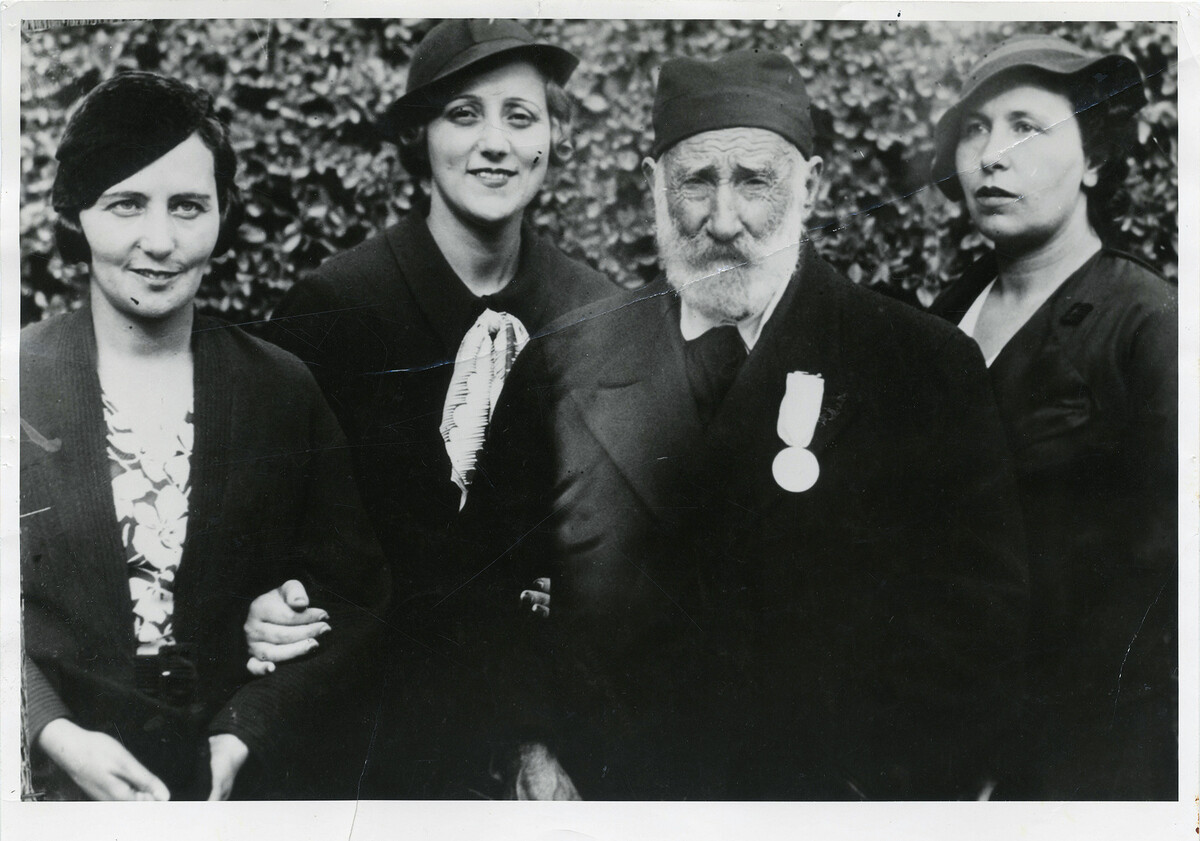 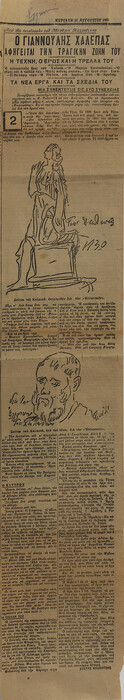 30
«Ο Γιαννούλης Χαλεπάς αφηγείται την τραγικήν ζωήν του», β΄ μέρος συνέντευξης στην εφημερίδα Ελληνική, 31/8/1930. Δωρεά Μύρωνα Μπικάκη.
Πηγή:
https://www.lifo.gr/culture/eikastika/12-spania-ntokoymenta-gia-ton-giannoyli-halepa-apo-psifiopoiimeno-arheio-tis
[Ανακτήθηκε 27/10/2022]